Vietnam Helicopter Pilot and Crewmember Memorial
A proposal for 
Arlington National Cemetery
Bob Hesselbein, President
Vietnam Helicopter Pilots Association
OVERVIEW
Proposed Monument

The helicopter and the Vietnam War

The human cost of helicopter warfare

Why Arlington National Cemetery?
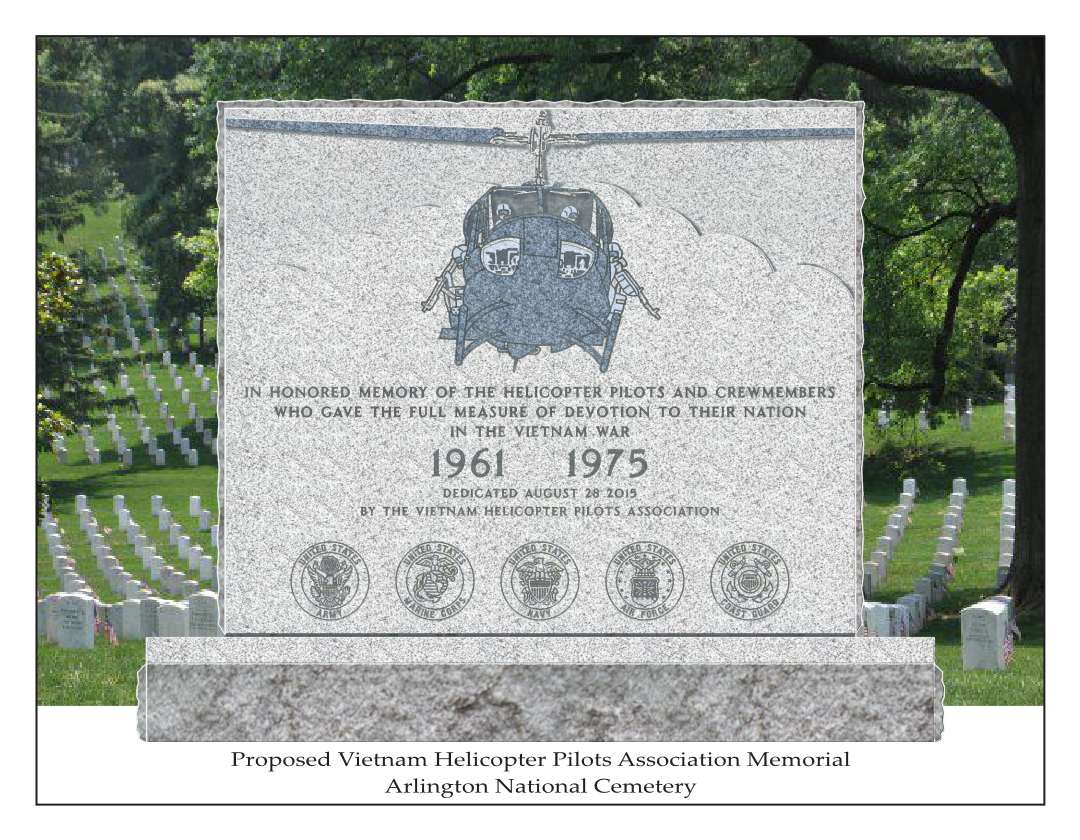 DESIGN
Tablet 
4’-0” X 0’8” X 3’-4”
Polished front, steeled back
Barre Granite

Base
5’-0” X 1’-2” X 0”-8”
Steeled top, 2” margin all sides
Barre Granite
MONUMENT PANEL
UH-1 used by all services

Crew properly positioned

Message incorporates words from Gettysburg Address …full measure of devotion…

Years of helicopter operations

Military branch seals ordered
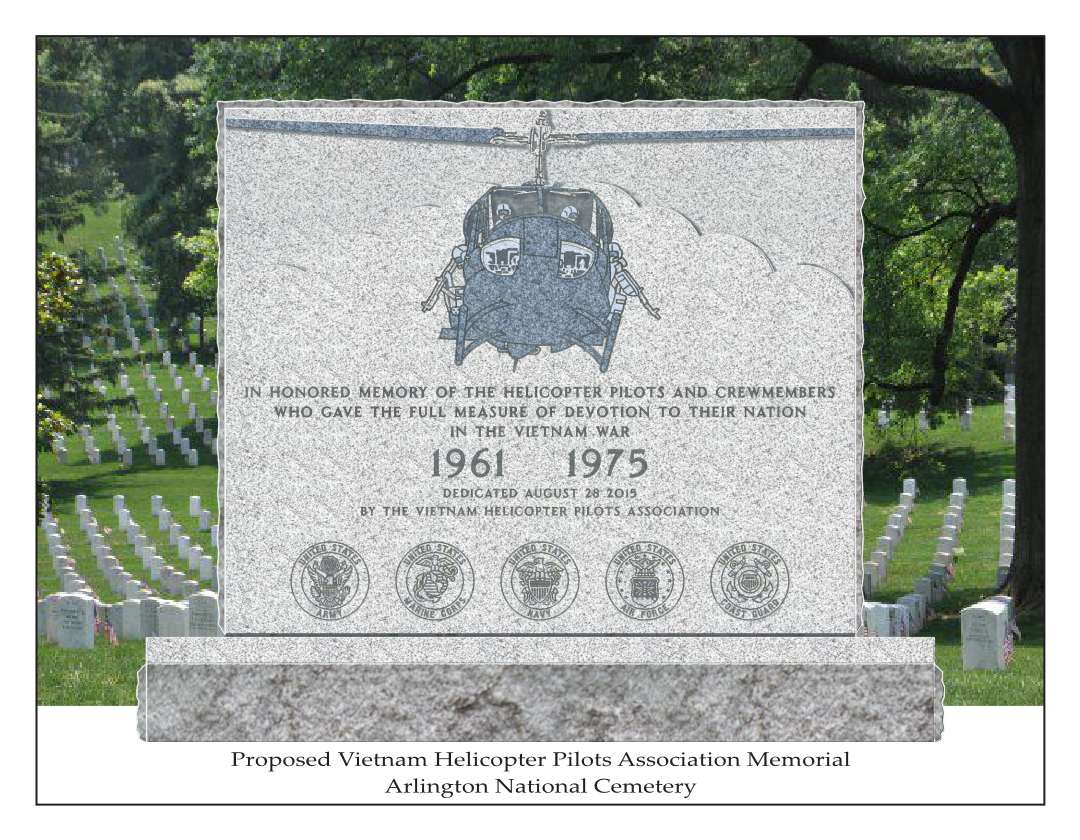 Art by Joe Kline and Dana Morrissette
HELICOPTER FACTS
December 1961 to May 1975

Over 11,827 helicopters deployed

Estimated sorties: 2,066,000 

Total destroyed: 5,086
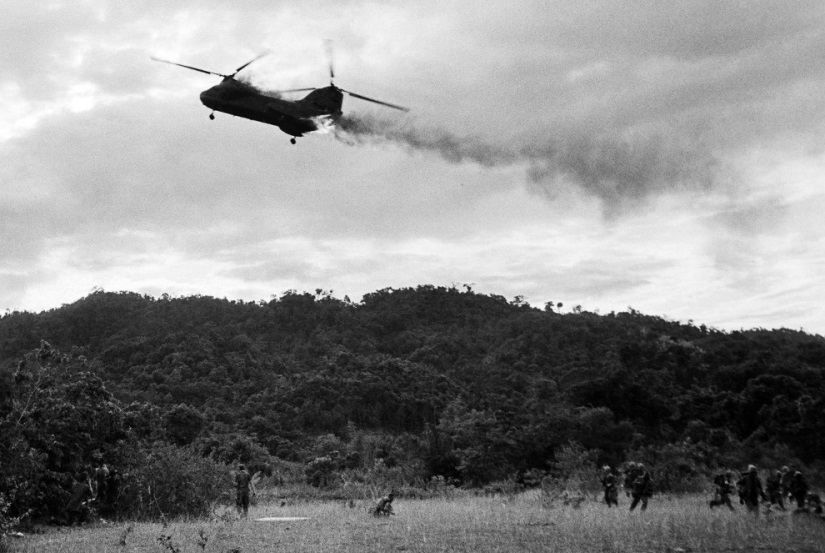 UH-1 WORKHORSE
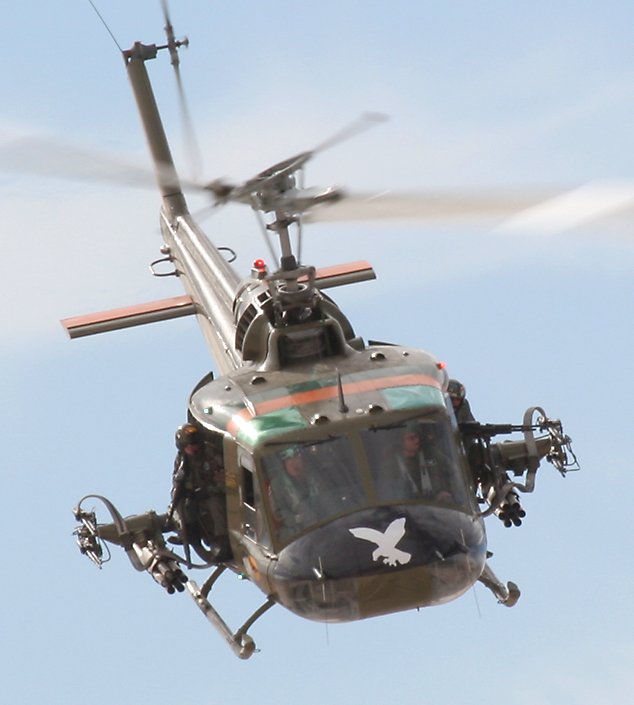 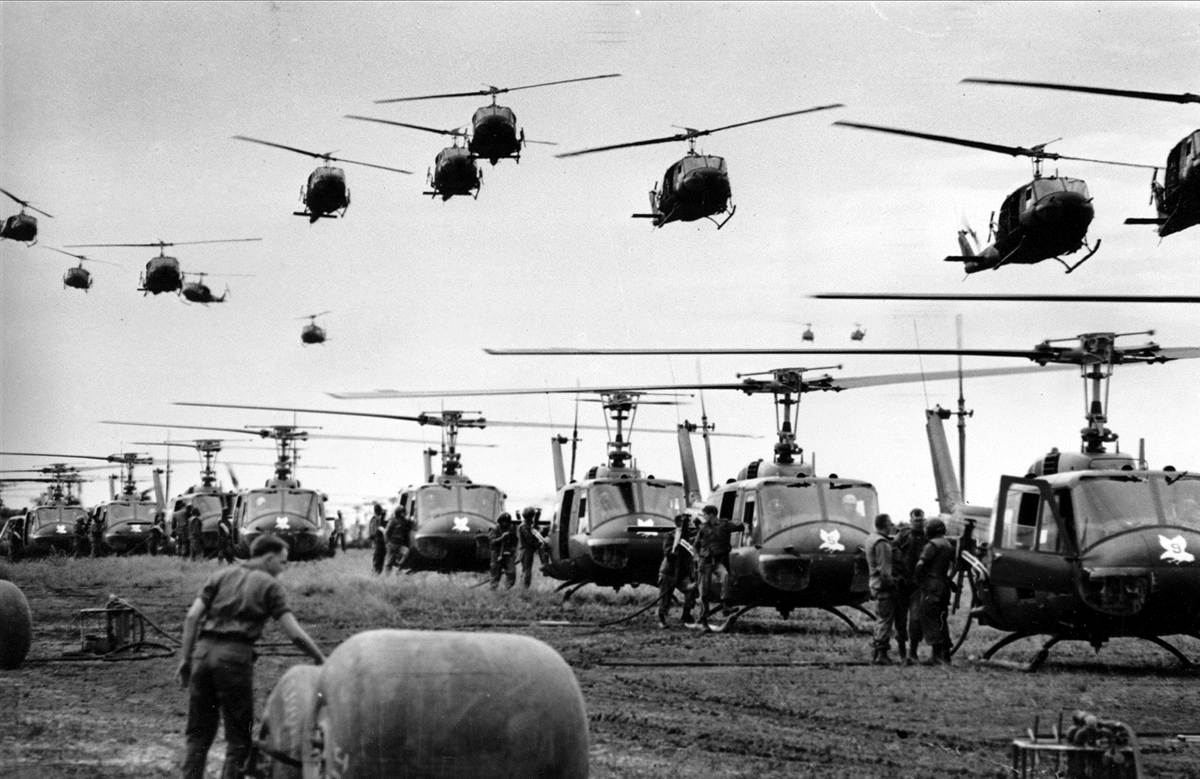 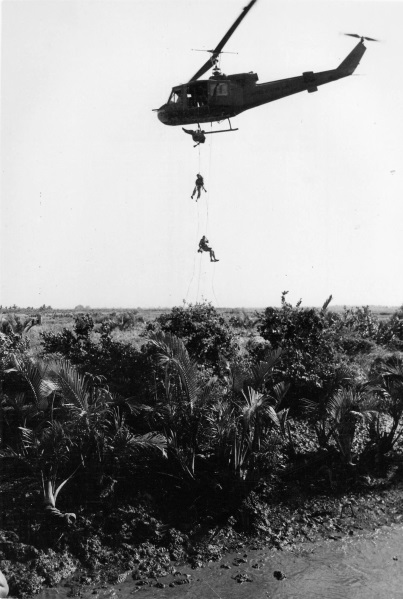 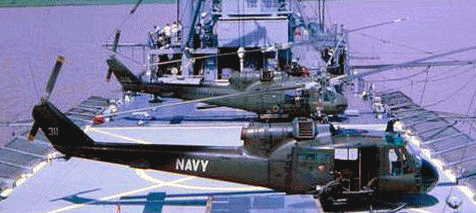 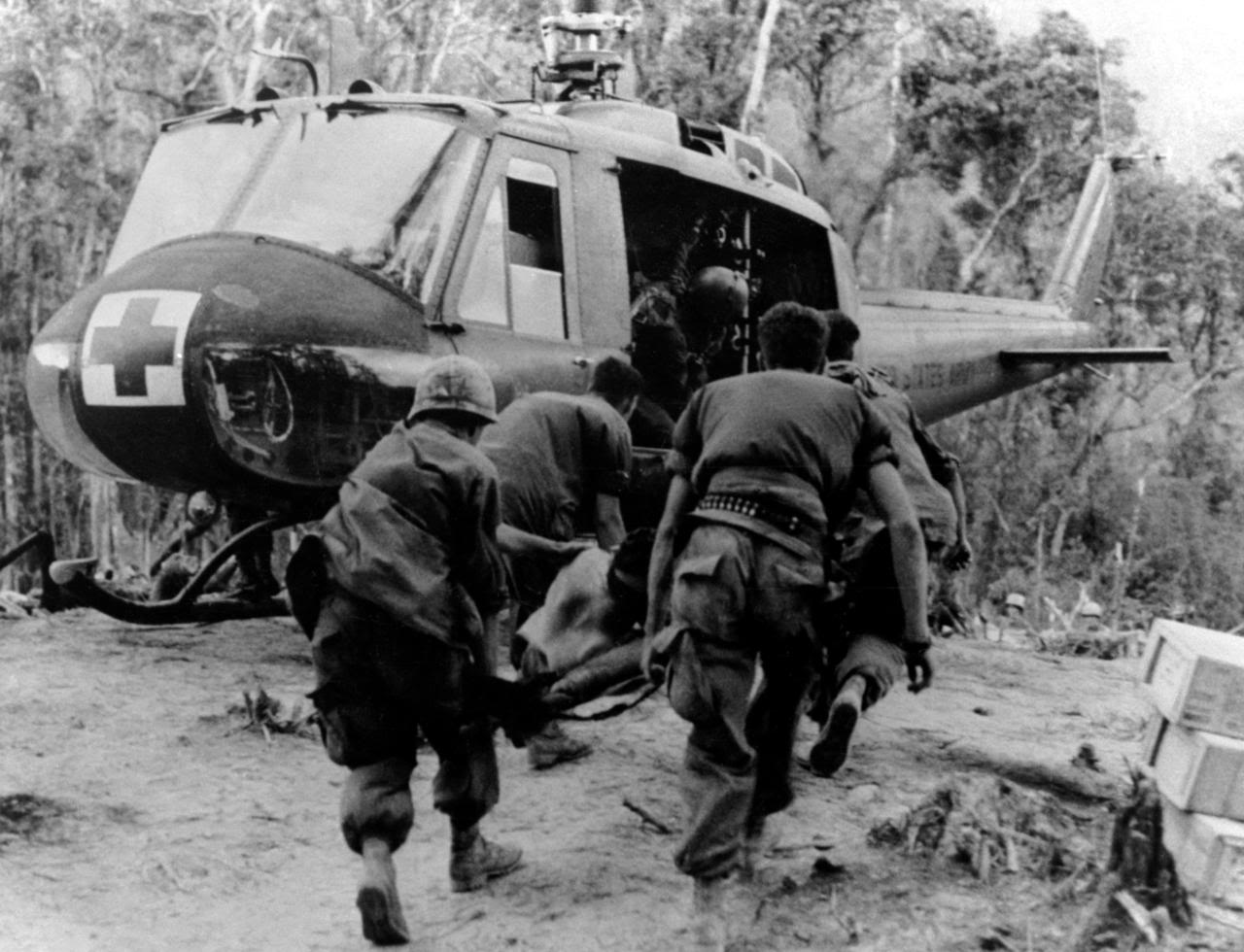 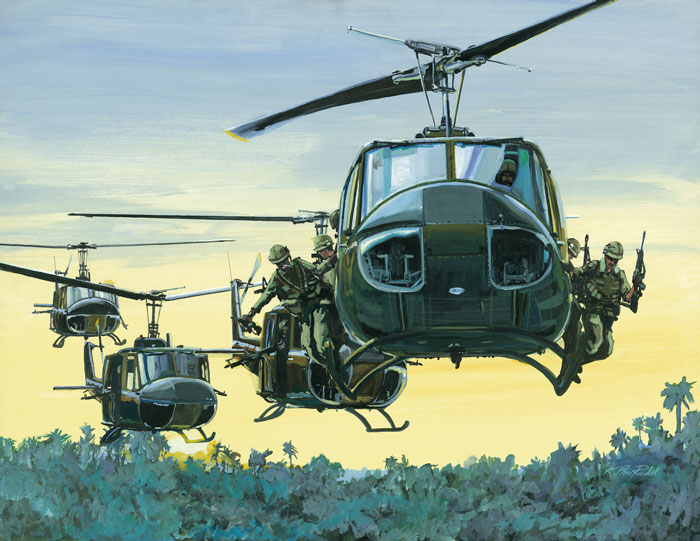 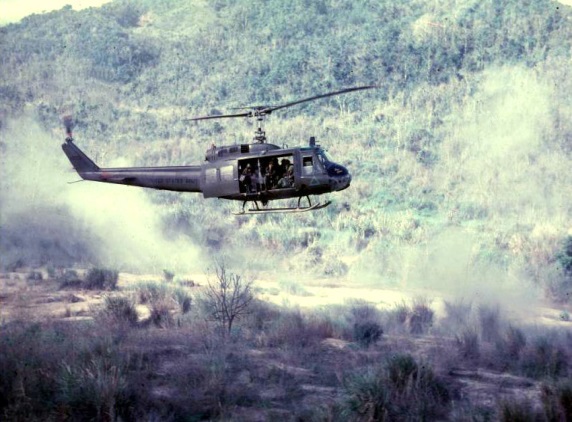 UH-1 “HUEY”
Most common--7,013 UH-1’s served in Vietnam

Used by all branches: Army, Marine Corp, Navy and Air Force

Missions: combat assault, resupply, medical evacuation, close air support, command and control, rescue and night illumination

Flight hours: 7,531,955

Destroyed: 3,305
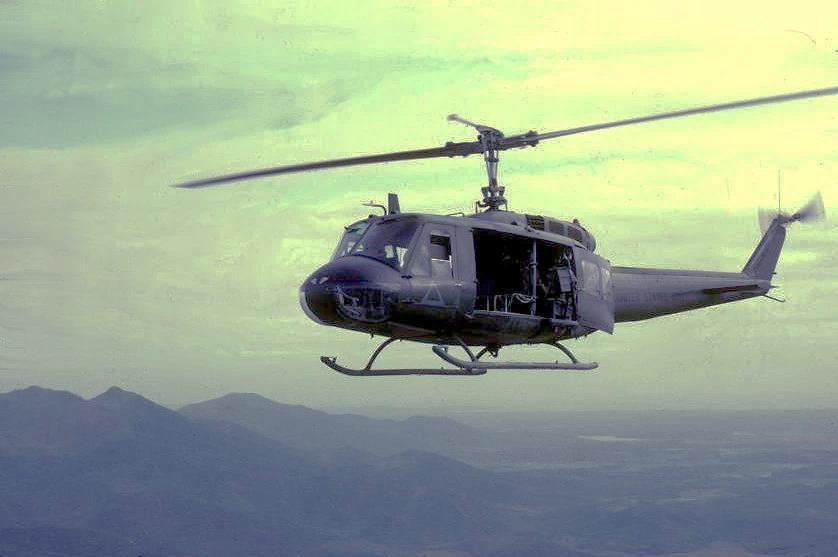 ICONIC SYMBOL
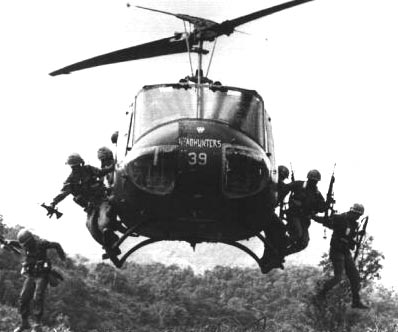 The iconic symbol of the “Helicopter War”
KILLED IN ACTION
Total: 58,286

Helicopter pilots: 2,002

Helicopter crewmembers: 2,704

Total rotary-wing deaths: 4,706

Percent of all killed in action: 9%
KIA WITHIN ANC
VN Casualties immediately buried: 2,590 (1)

Helicopter pilots: 205

Helicopter crewmembers: 252

Percent of war casualties: 18%
(1) Coffelt Group Database
WHY THIS MEMORIAL?
“The aviation units were the sole combat element… that did not come apart under the stress of the war in Vietnam… 

Whether it was the oneness of man and the acrobatic flying machine, whether it was the equally shared risk of officer pilot and enlisted crew member, whatever the reason, the men of the helicopters kept their discipline and their spirit.”

           Neil Sheehan – A Bright Shining Lie
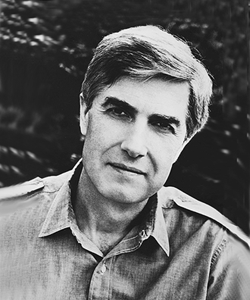 “Persistent Valor”
WHY THIS MEMORIAL?
No national memorial exists anywhere that recognizes the shared, common valor of all helicopter pilots and crewmembers who gave the last full measure of devotion to their nation in the Vietnam War.
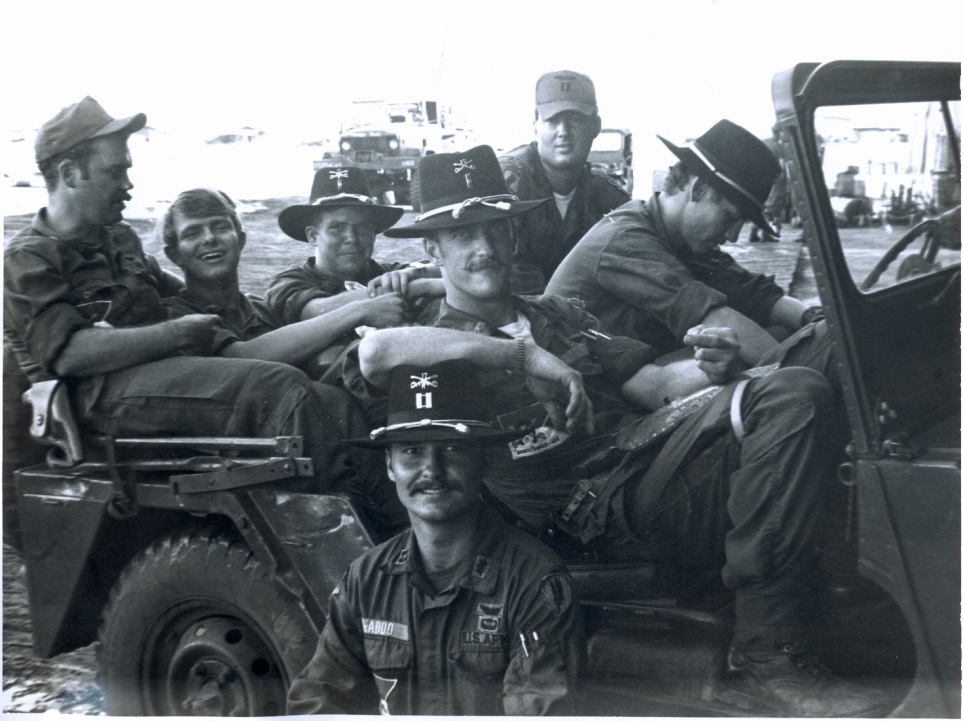 WHY ARLINGTON NATIONAL CEMETERY?
Helicopter casualties from all branches are within the cemetery

Medal of Honor recipients rest in ANC

Recovered MIA helicopter crews are honored
“Where the nation comes to remember 
and honor our military dead”
UNIQUE REMEMBRANCES
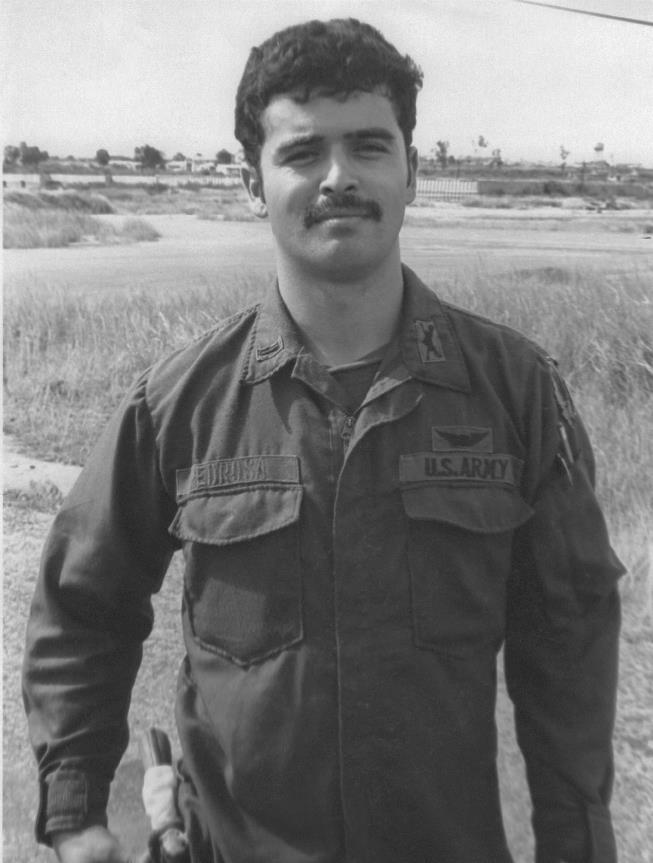 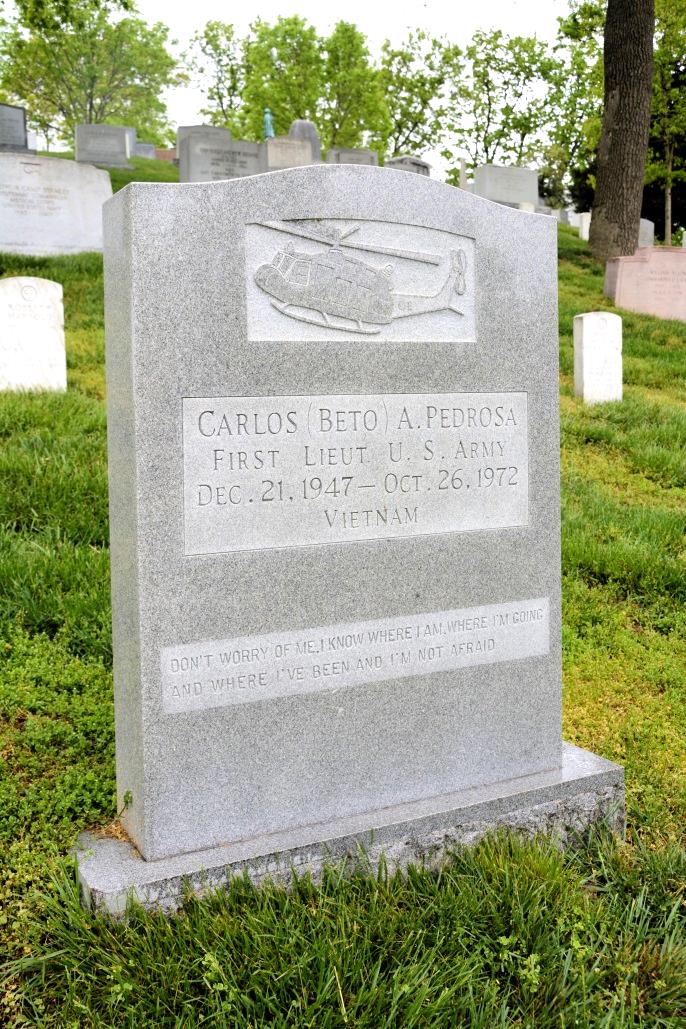 “Don’t worry about me, I know where I am, where I‘m going and where I’ve been, and I am not afraid.” – from a letter home
Carlos Pedrosa
HONOR ALL BRANCHES
Jack C. Rittichier, USCG
Jolly Green 23

KIA/BNR 9 JUN 1968

Buried 6 OCT 2003
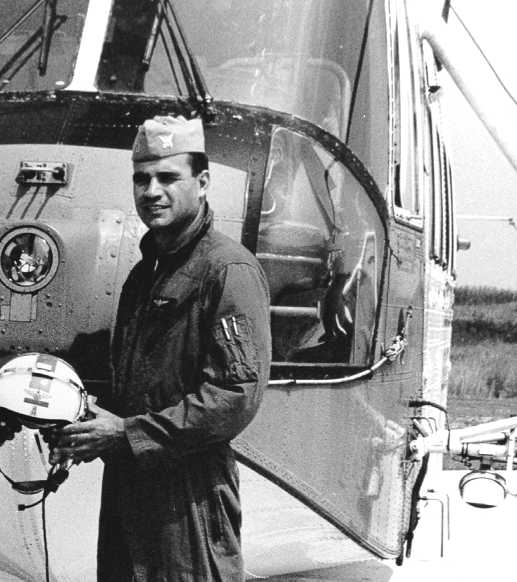 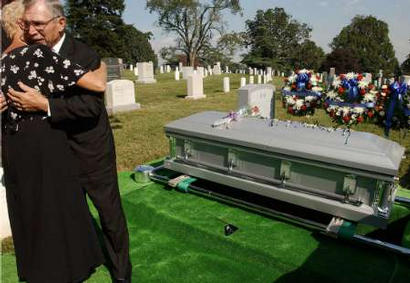 MEDAL OF HONOR RECIPIENTS
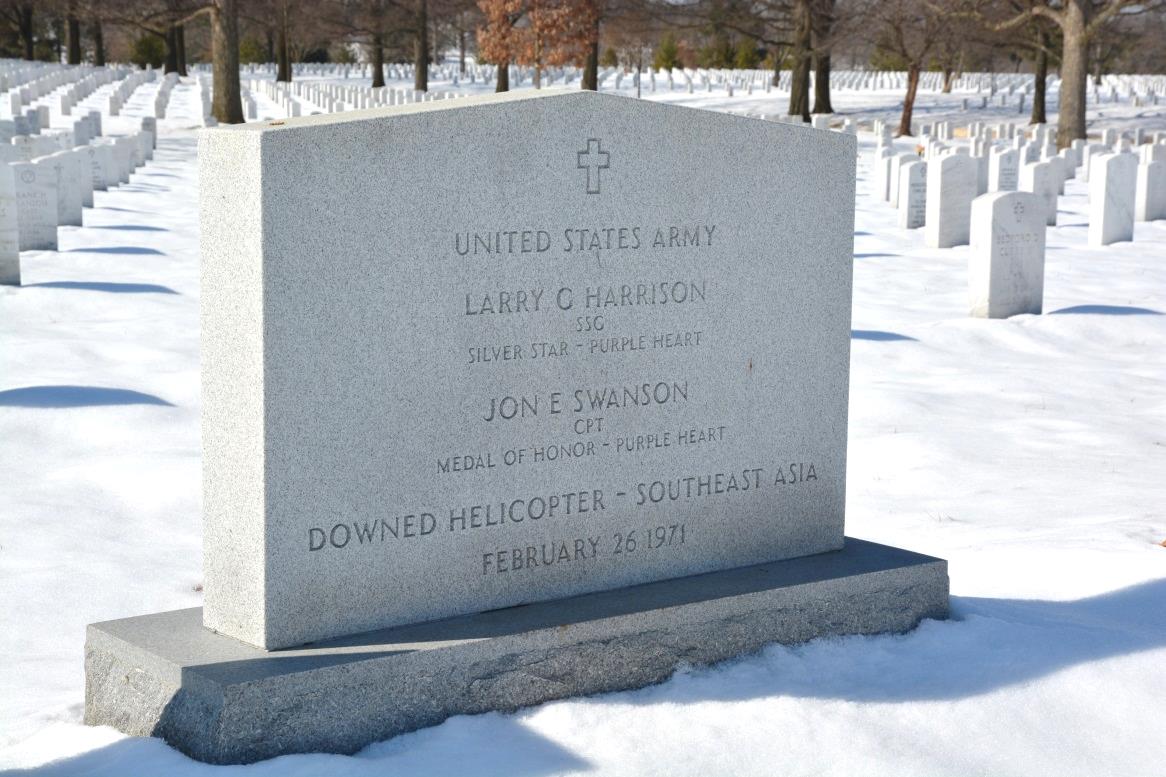 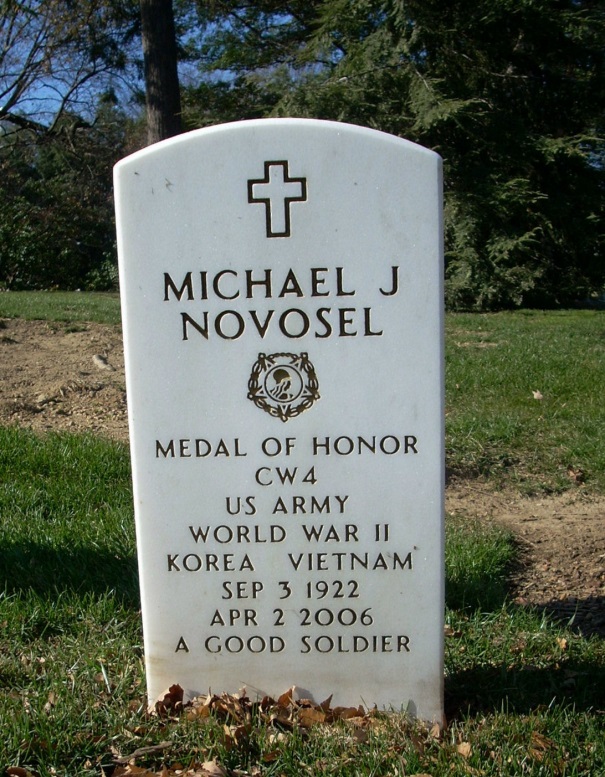 Jon E Swanson
KIA/BNR  26 FEB 1971
buried 2002

(Larry G Harrison)
Michael J Novosel
Buried 2006
TO HONOR THE LAST
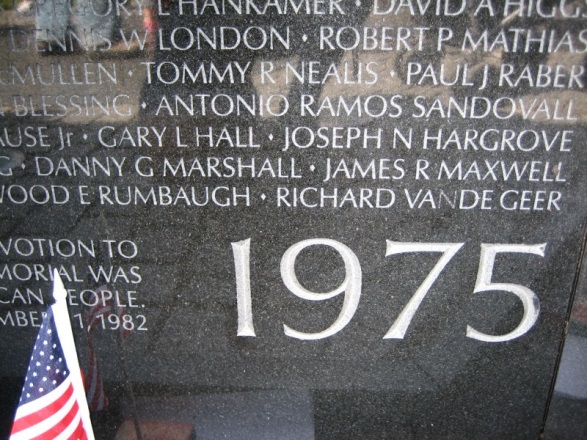 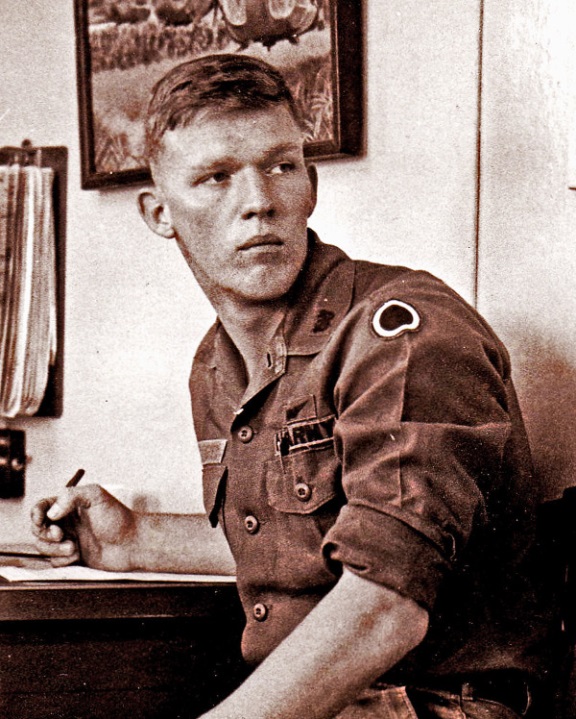 KIA/BNR 
15 May 1975

Interred
27 October 2000
Richard Vande Geer
21st Special Operations Squadron, USAF
HONOR THE RECOVERED
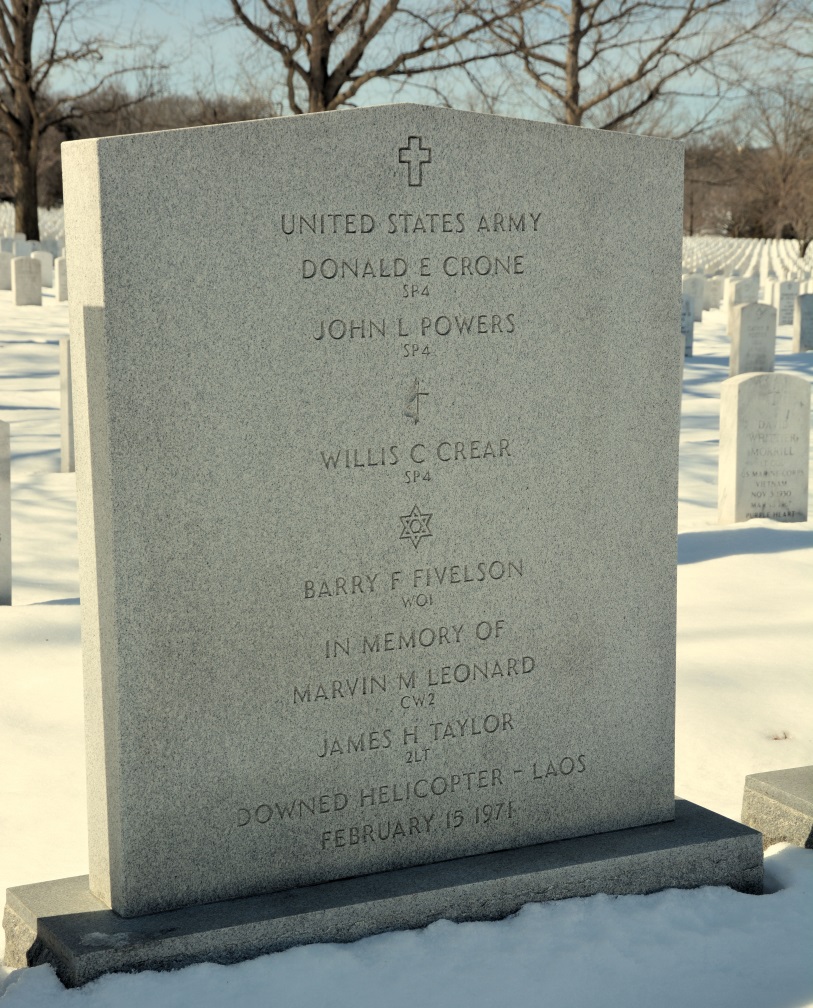 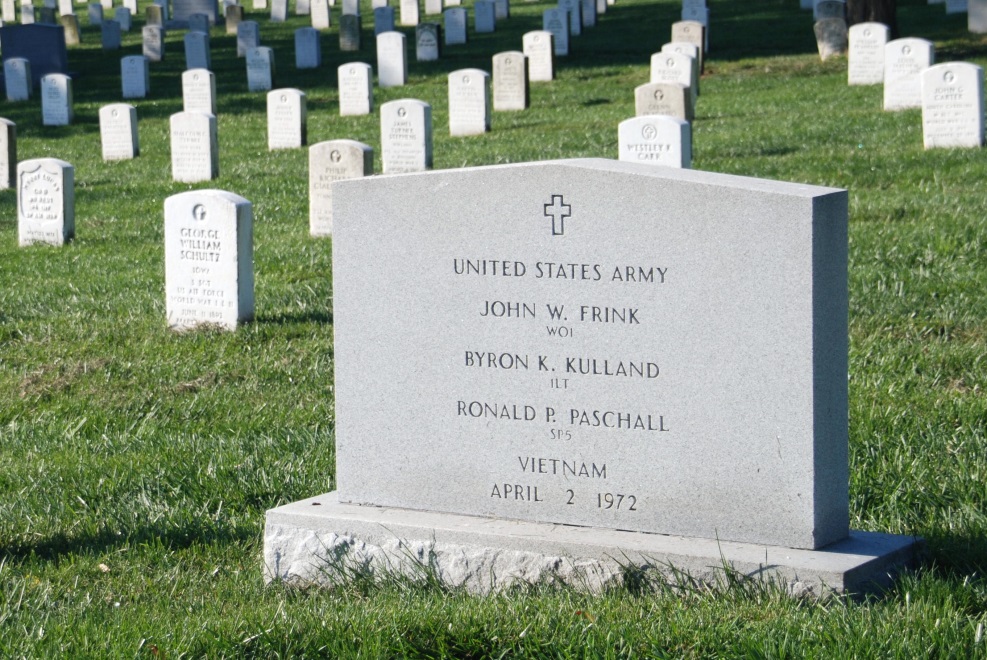 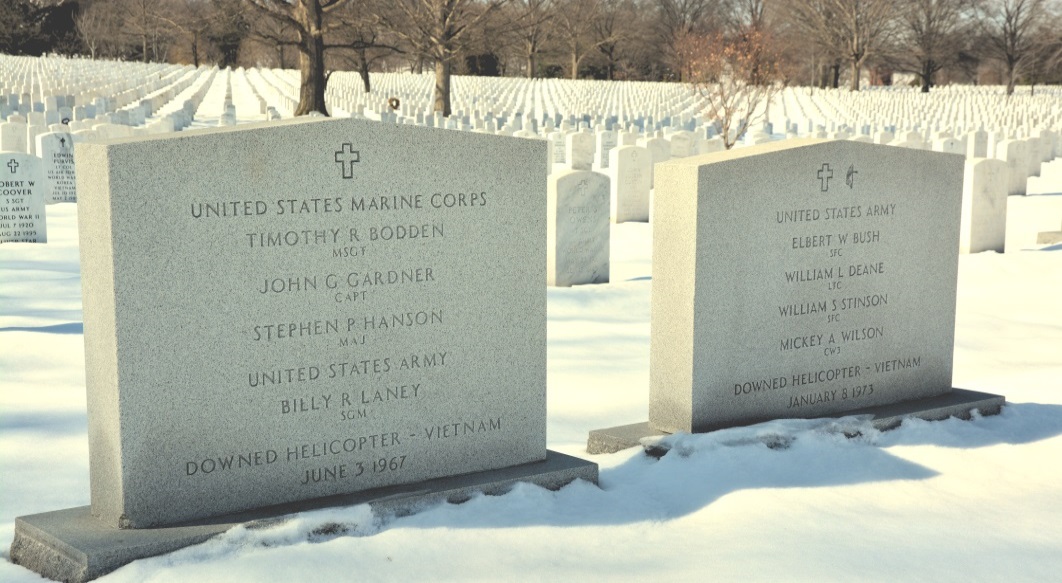 HONOR FUTURE MIAINTERMENTS
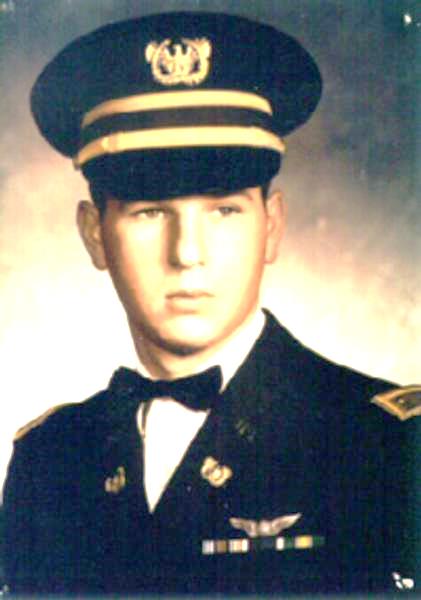 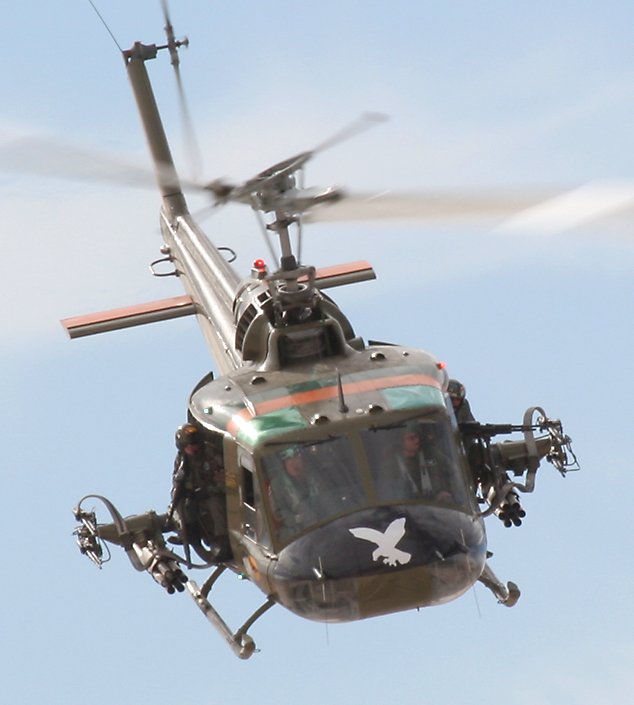 KIA/BNR 9 JAN 1968
WO1 James Phipps*
WO1 Ranier Ramos
SP4 Warren Newton
SP4 Fred Secrist

Scheduled Interment 
17 JUN 2015
Troop C, 7/17th Cavalry 
“Blue Ghosts”
TO HONOR THOSEFOREVER LOST
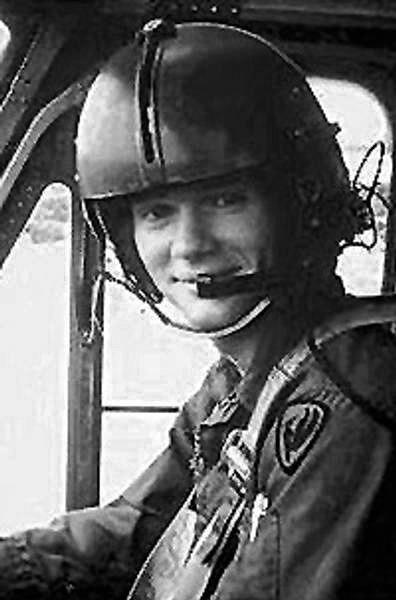 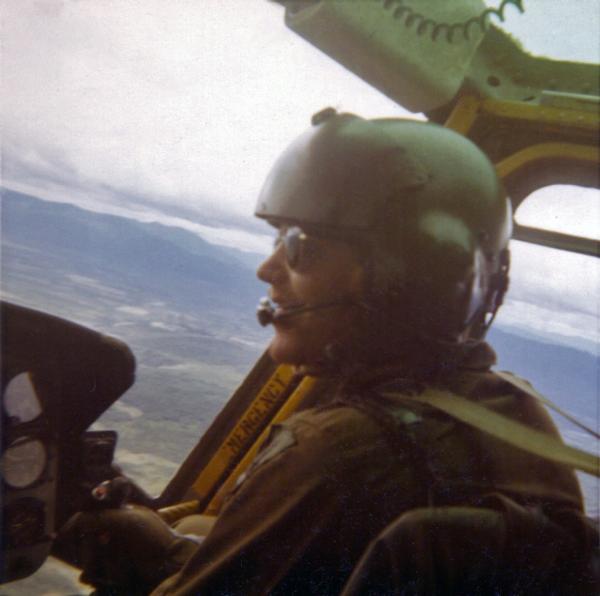 KIA/BNR 24 May 1972
1LT James Hunsicker
WO1 Wade Ellen 

Downed
Dak Poko River
57th Assault Helicopter Company
“Gladiators”
FOR ALL THE RIGHT REASONS
The proper location within the heart of the nation…

The numbers interred…

The commonality without regard to rank or military branch…

To recognize their honor, service and sacrifice…
No other military cemetery is suitable
PLACEMENT
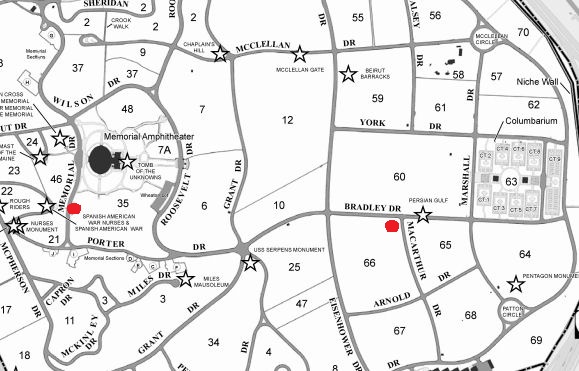 OPTION A
Section 66, 
     northeast corner

Panel faces northeast towards recovered MIA markers (Sect. 60)
PLACEMENT
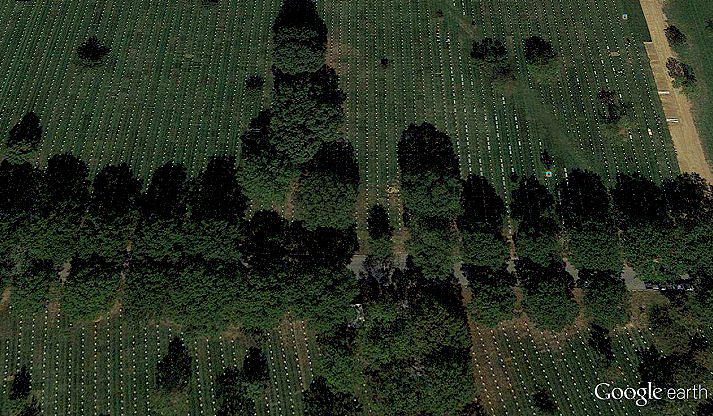 OPTION A
Section 66, 
     northeast corner

Panel faces northeast towards recovered MIA markers (Sect. 60)
Approaching the recovered crews
PLACEMENT
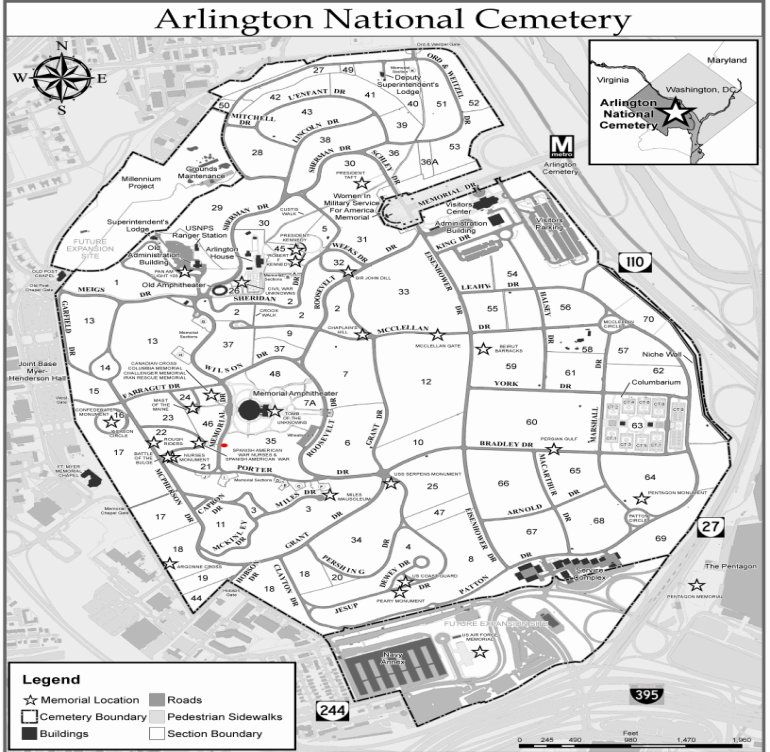 OPTION B
Section 35, Memorial Dr. 
     
Panel faces west

Adjacent to living tree
Near other memorials
NEXT STEPS
United States Commission of Fine Arts
Meeting Schedule
16 April (filing deadline 2 April)

21 May (filing deadline 7 May)

18 June (filing deadline 4 June)
Congressional Review

(60 days)
2015THE LAST GREAT GATHERING
Average veteran age: 72

50th Commemoration 

All invited to participate

Attendees: 8,000 – 12,000
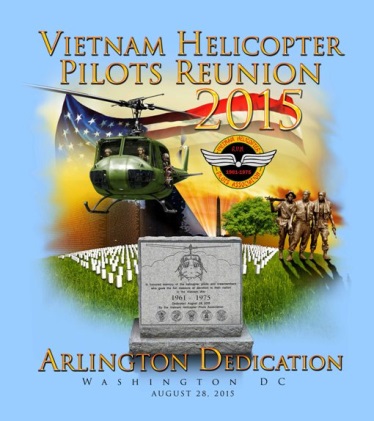 Dedication Ceremony

August 28th, 2015
[Speaker Notes: 1913 Gettysburg reunion was the 50th remembrance of the battle. Largest gathering of CW veterans.]
ARLINGTON NATIONAL CEMETERY
The best location to honor all helicopter pilots and crewmembers buried during the Vietnam War… 


and ever since.
QUESTIONS?
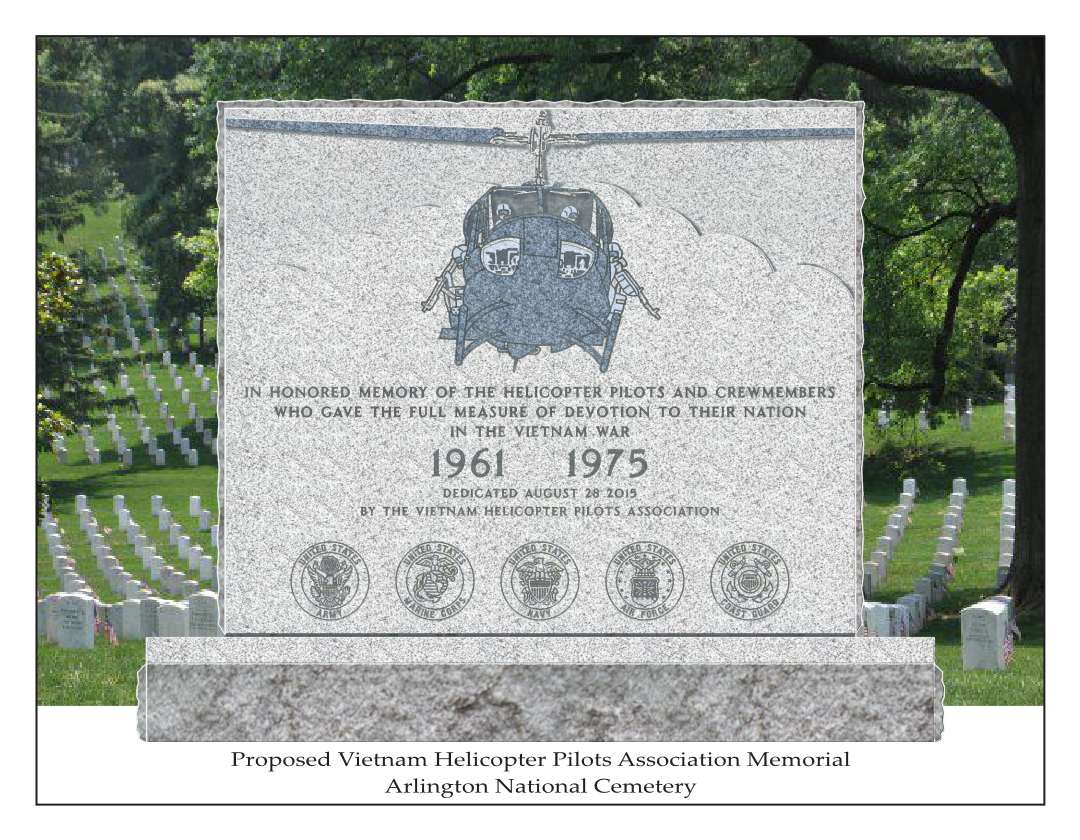 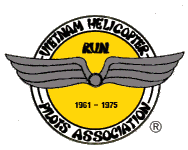 Bob Hesselbein, President
Vietnam Helicopter Pilots Association
bobhesselbein@vhpa.org
608.628.9024